2024. 12. 23
2024년 12월 안전보건 전사 회의
목차
1
전사 안전보건 확보 현황
안전사고 발생 현황
2
3
안전보건 관련 이슈사항
4
전달사항
1. 전사 안전보건 확보 현황
[Speaker Notes: + 종사자 의견청취 추가]
1-1. 2025년 안전보건방침
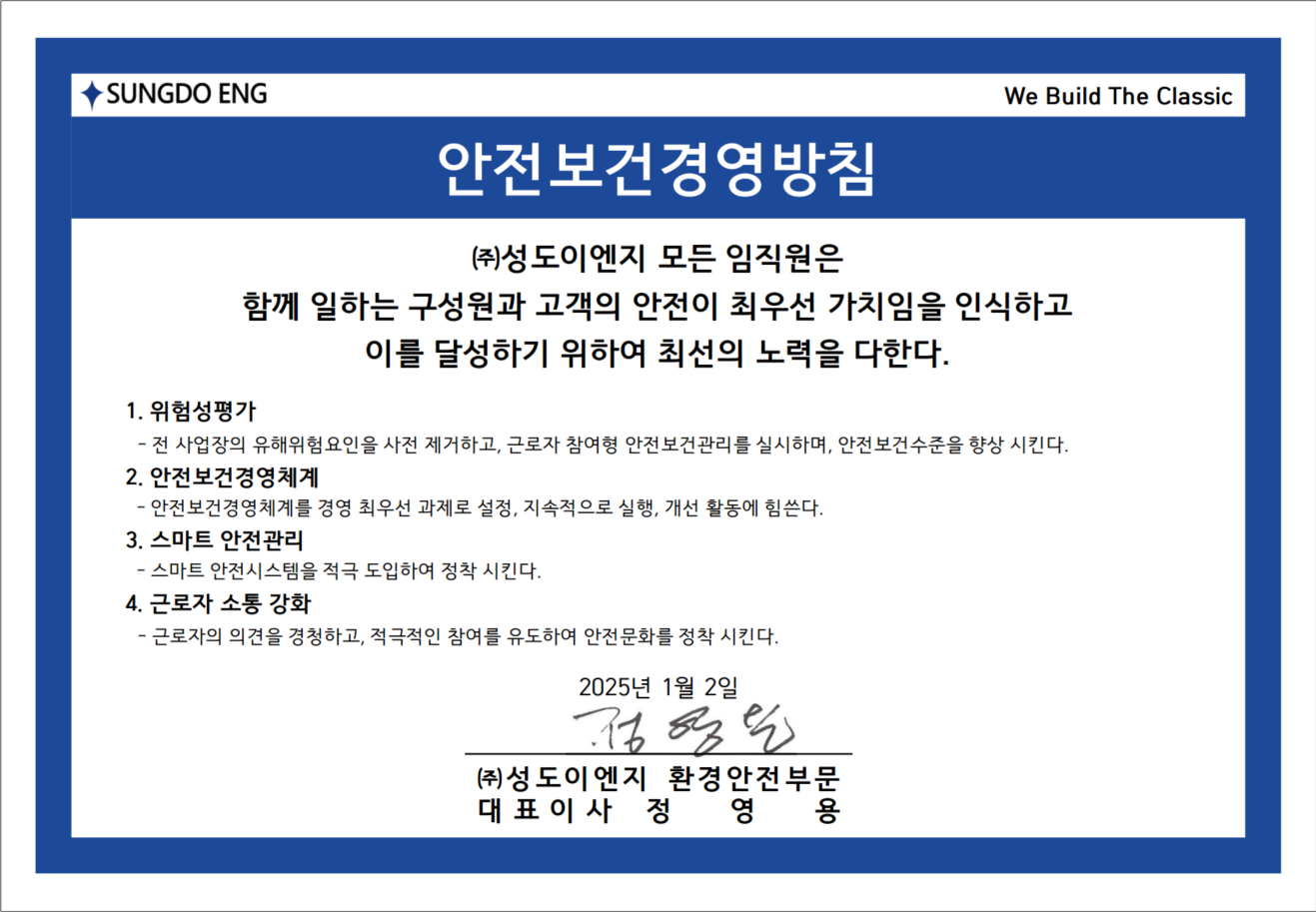 [Speaker Notes: + 종사자 의견청취 추가]
2-1. 안전사고 발생 현황
60
52
38
29
9
8
◎ 2024년 12월 안전사고 발생 현황
  - 사업부문 별 현황


      
 
 - 재해유형 별 현황
[Speaker Notes: 월별 사고 현황 비교]
2-2. 산재보험 수급 현황 (2023년 현장 산재보험료 : 약 46억원)
2-2. 산재보험 수급 현황 (2023년 현장 산재보험료 : 약 46억원)
2-3. 12월 당사 안전사고 사례
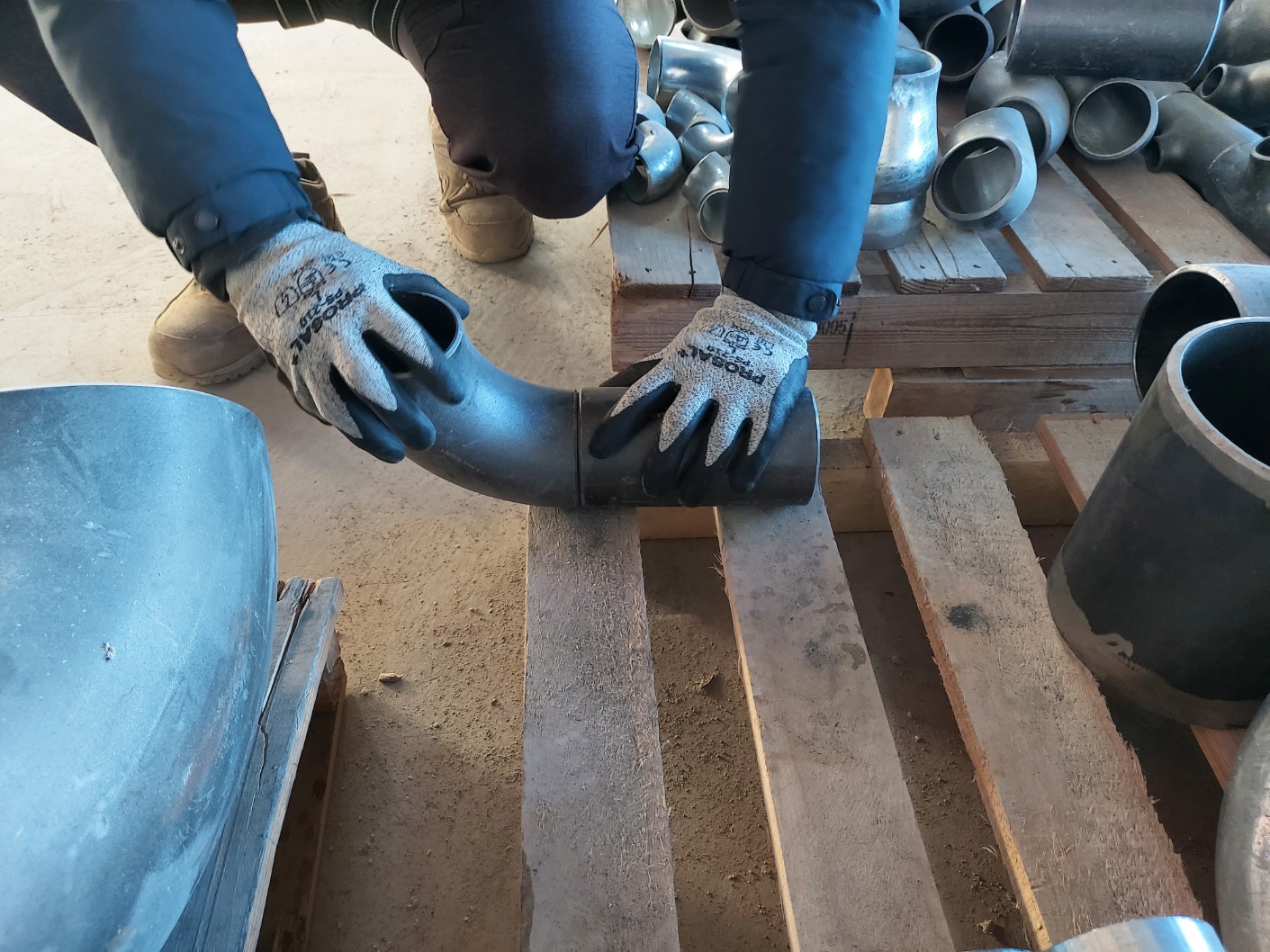 가용접 부위
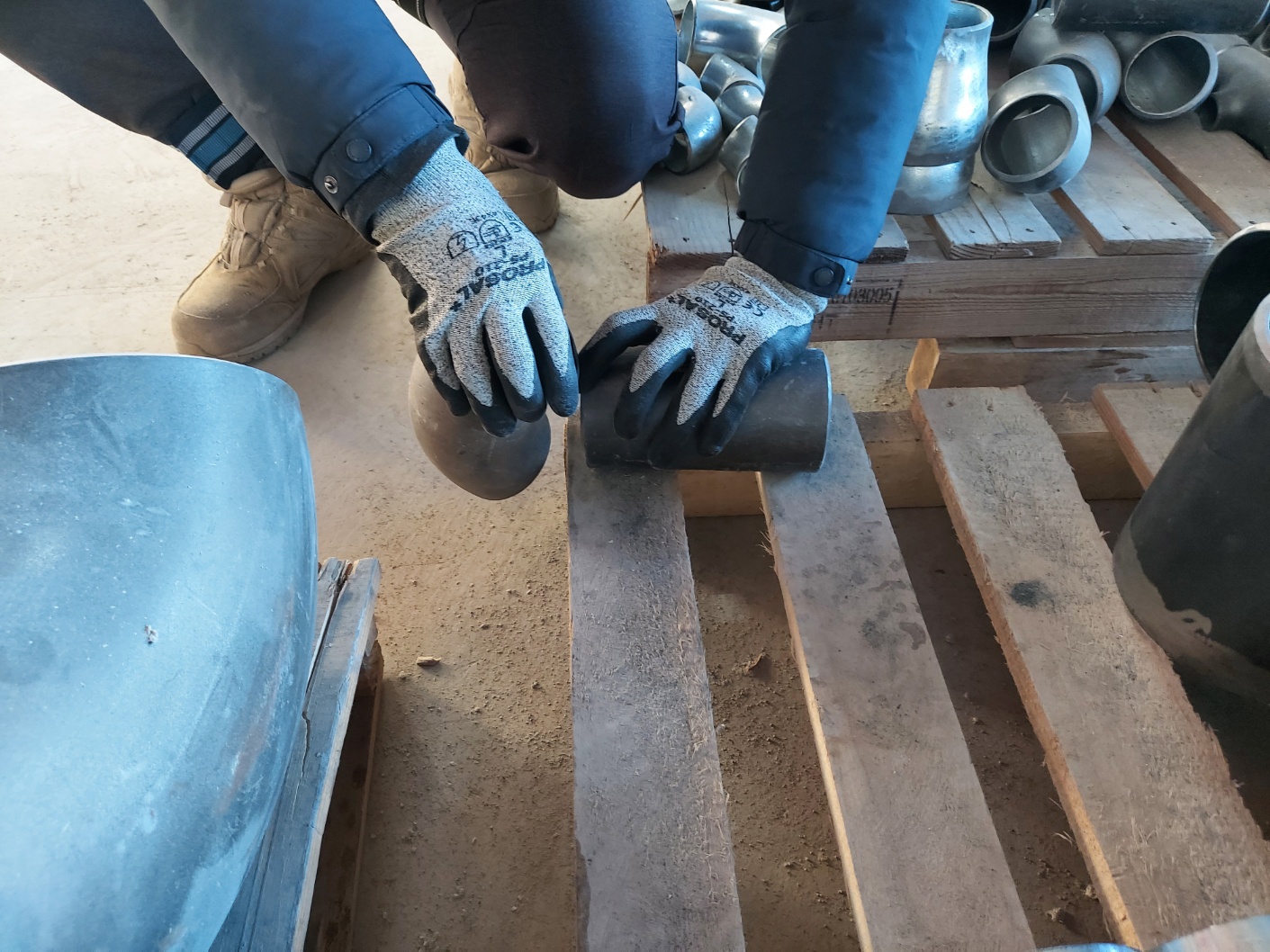 2-3. 12월 당사 안전사고 사례
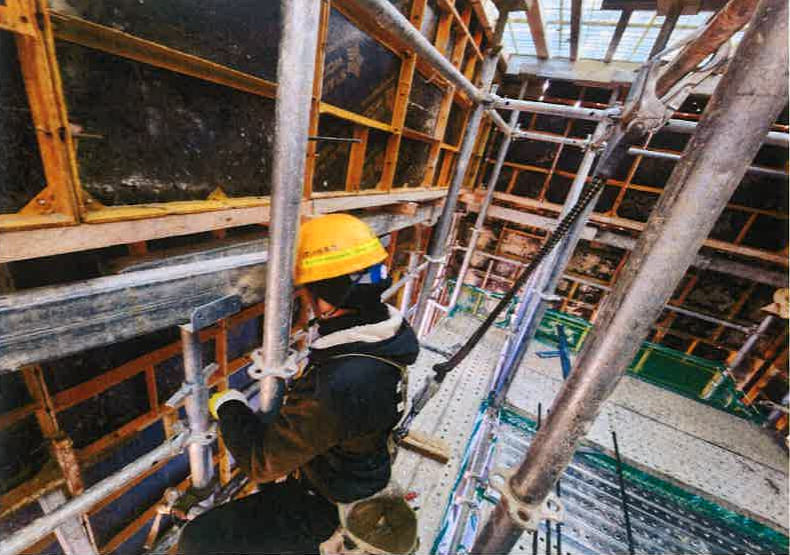 2-3. 12월 당사 안전사고 사례
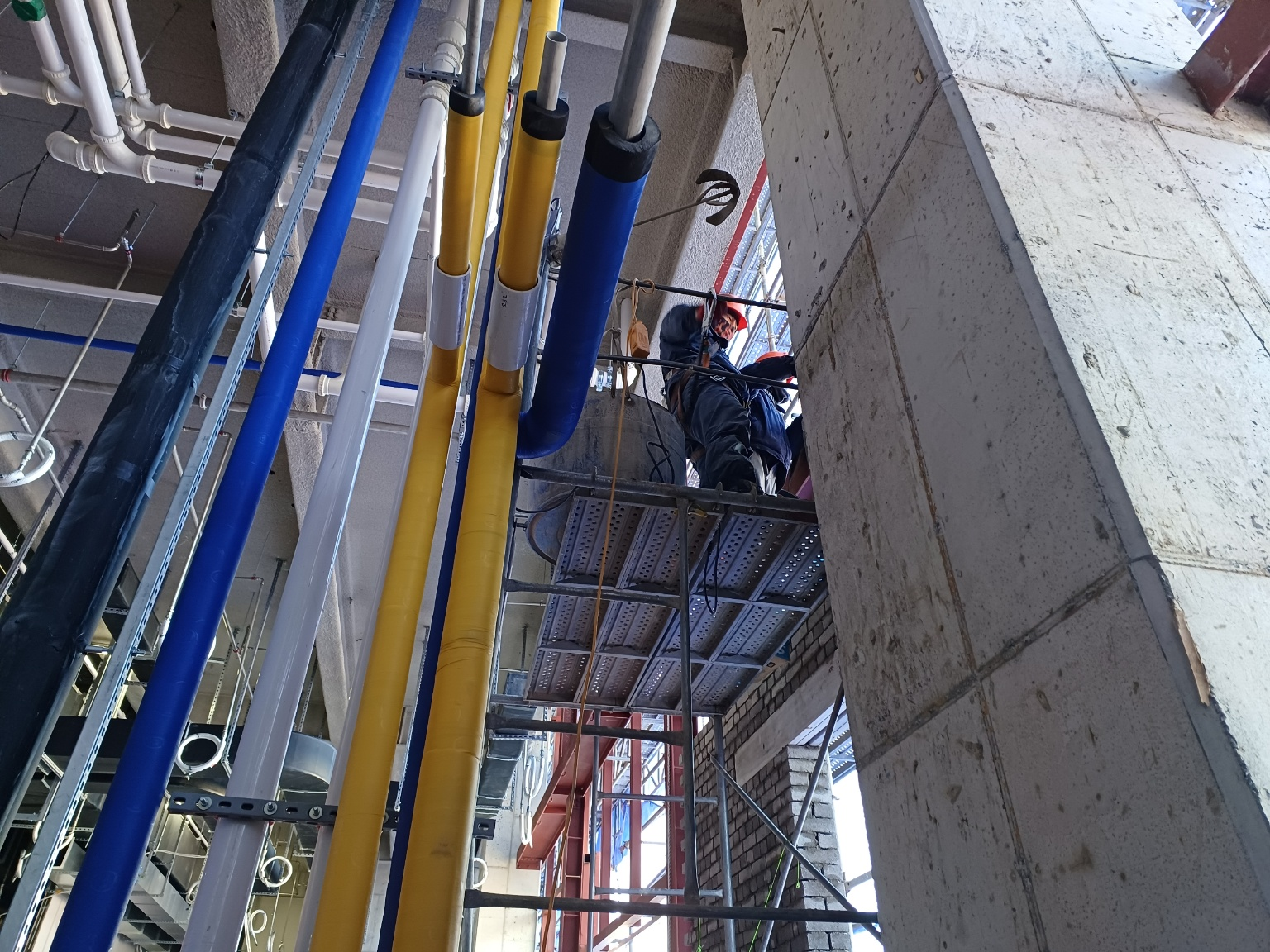 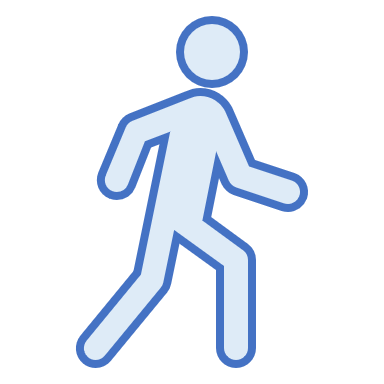 이동식 틀비계
2-3. 12월 당사 안전사고 사례
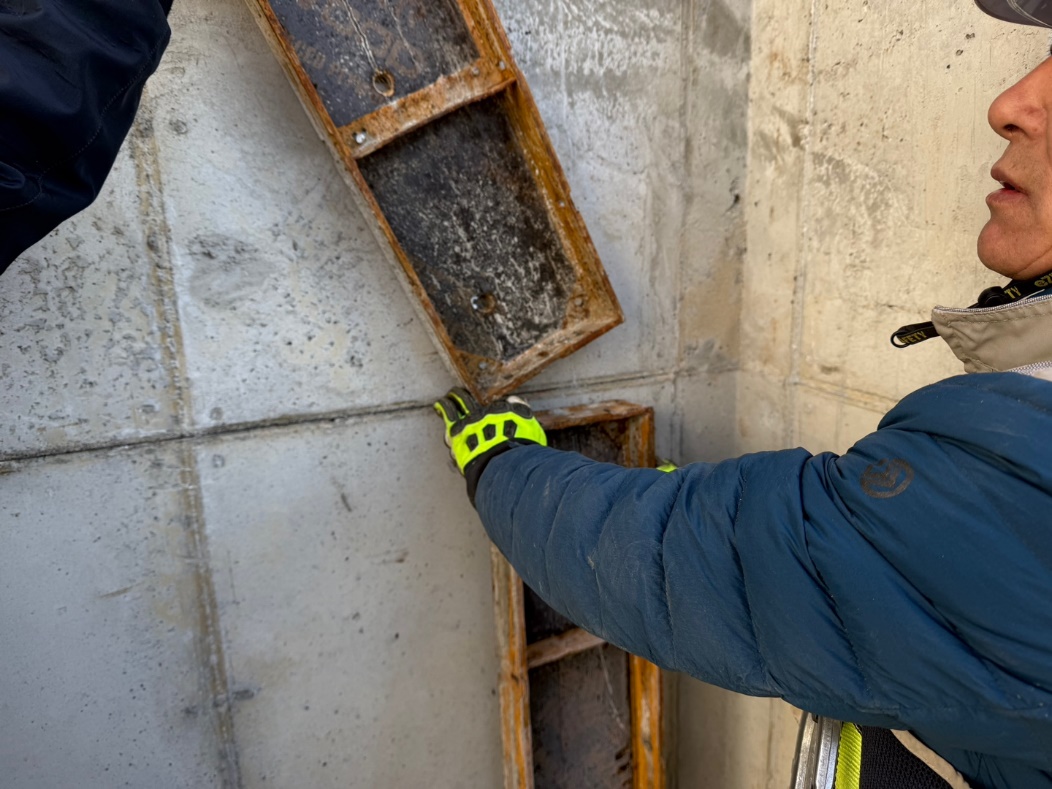 2-4. 2024년 건설업 중대재해 발생 현황(2024년 3분기 기준)
50억 미만 현장이
65% 차지
39%
3-1. 근로자 의견 청취를 위한 QR코드 도입
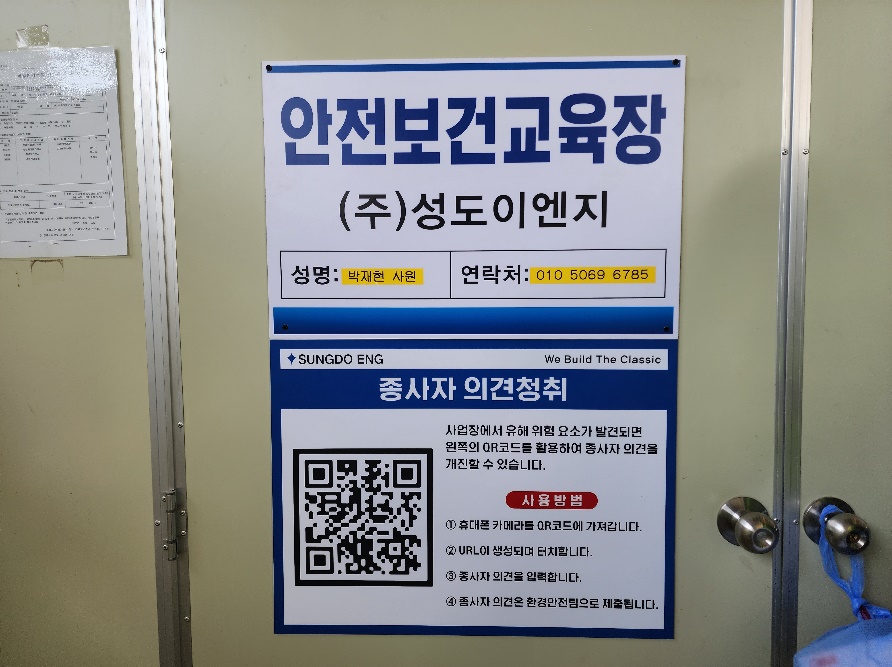 현장 내
QR코드 게시
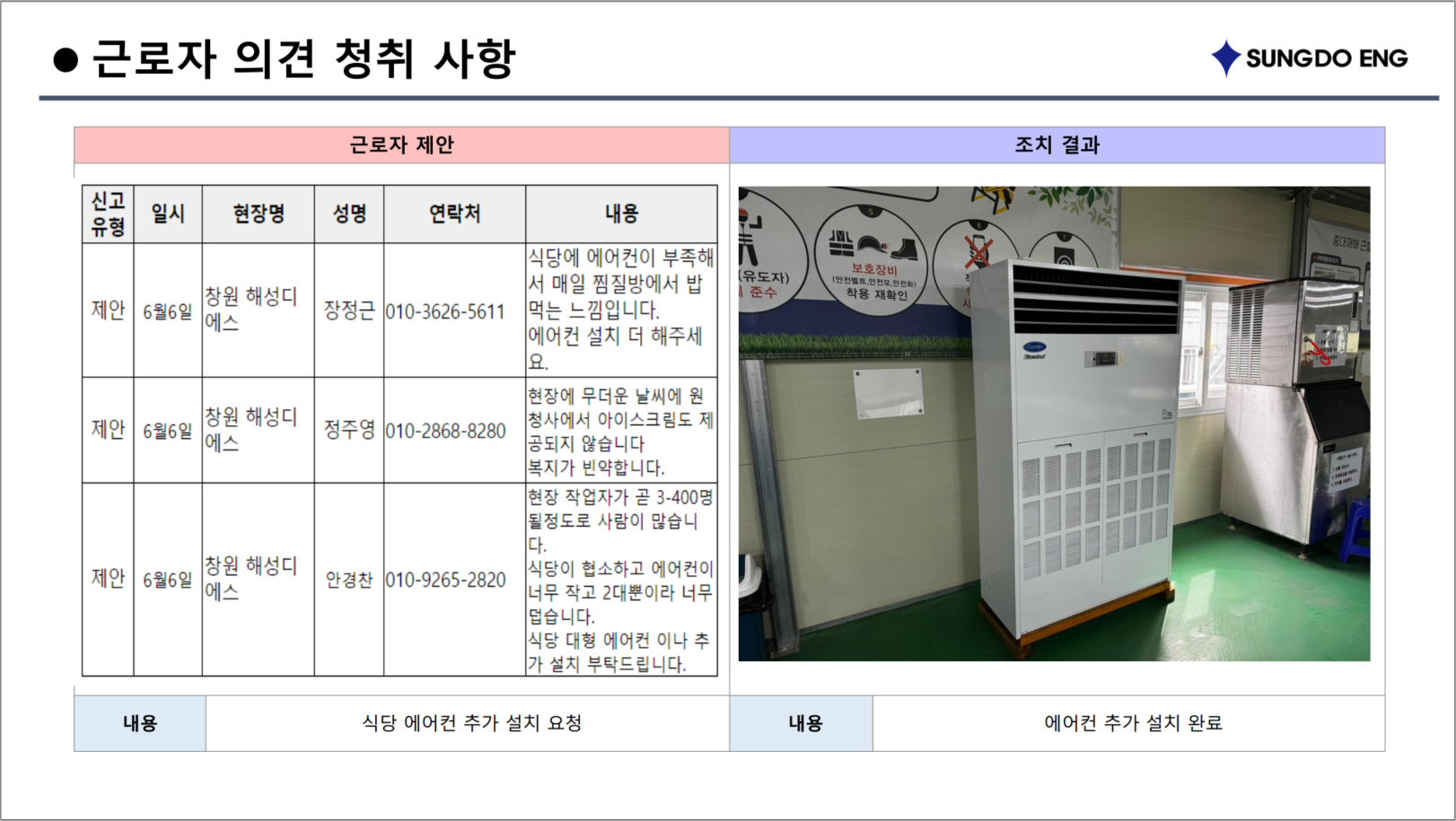 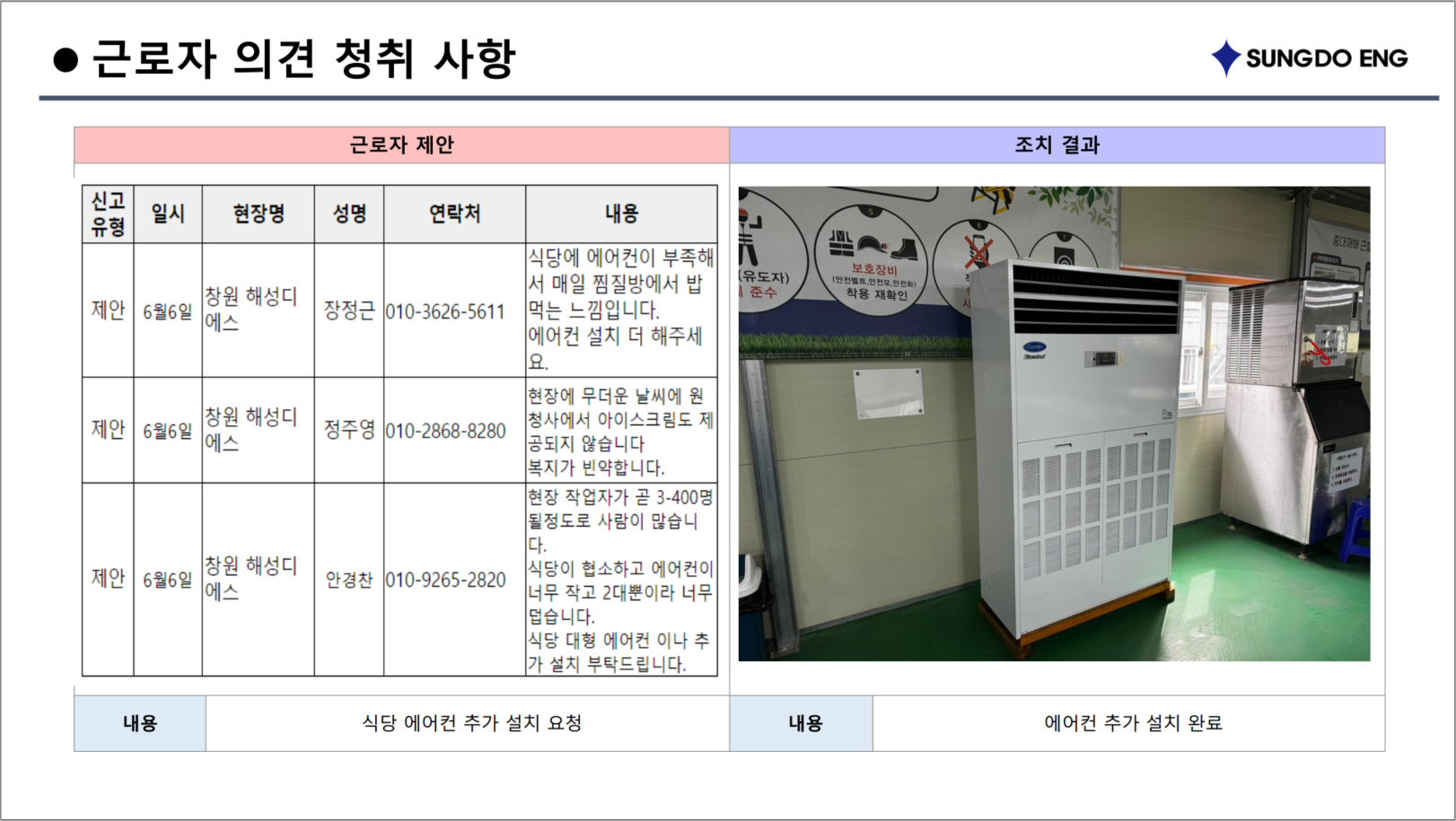 의견청취사항
조치 결과
[Speaker Notes: -캠페인 진행 현황: 
-스마트에어백 도입(10개 구입. 5개 현장 배포) -> 이슈사항
-ISO 심사 7월 말~8월 초
-영종도 진행사항 -> 이슈사항]
3-2. 사각지대 안전관리를 위한 이동식 CCTV 도입
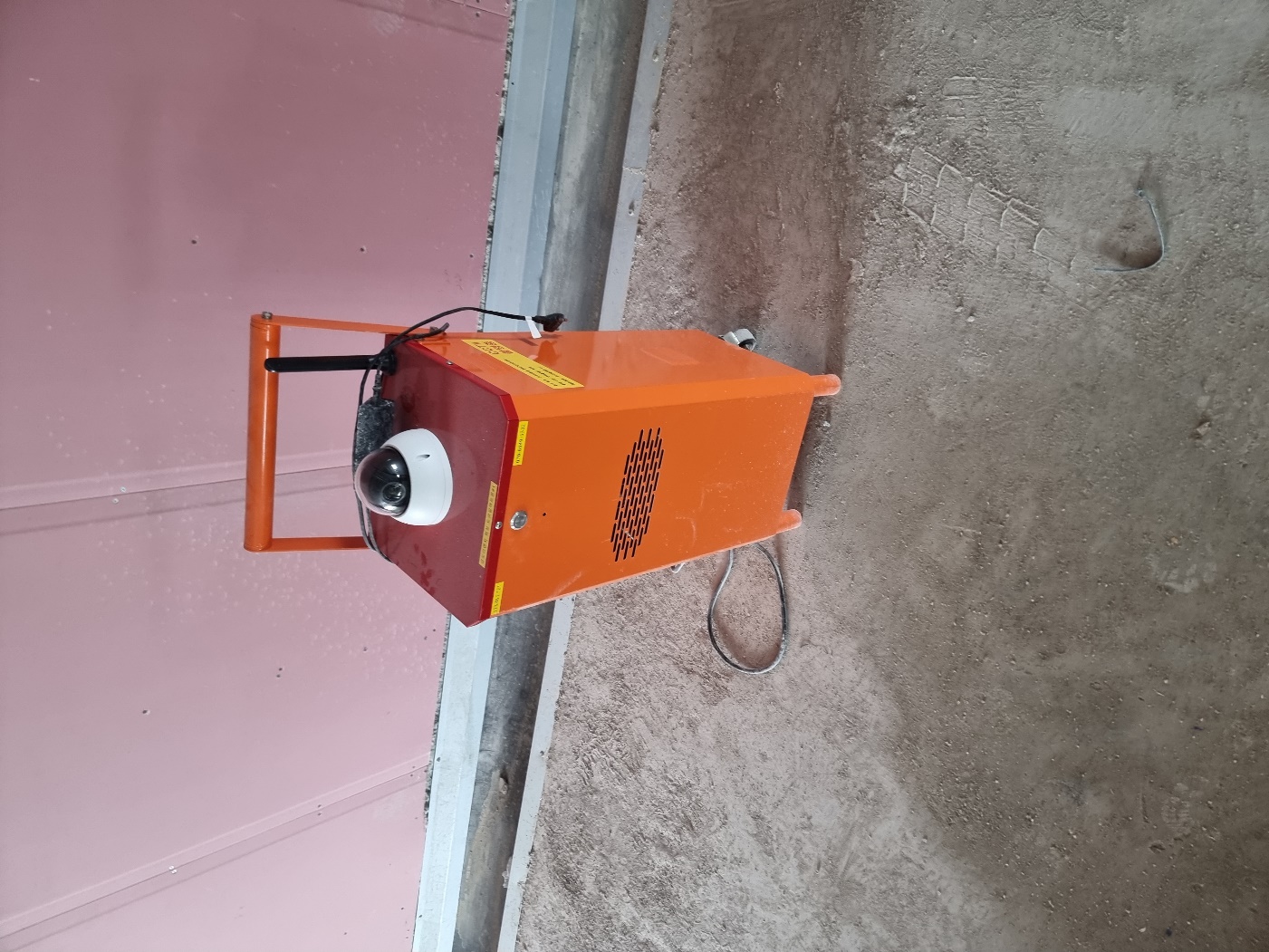 [Speaker Notes: -캠페인 진행 현황: 
-스마트에어백 도입(10개 구입. 5개 현장 배포) -> 이슈사항
-ISO 심사 7월 말~8월 초
-영종도 진행사항 -> 이슈사항]
3-3. 관리감독자 위험성평가 교육 실시
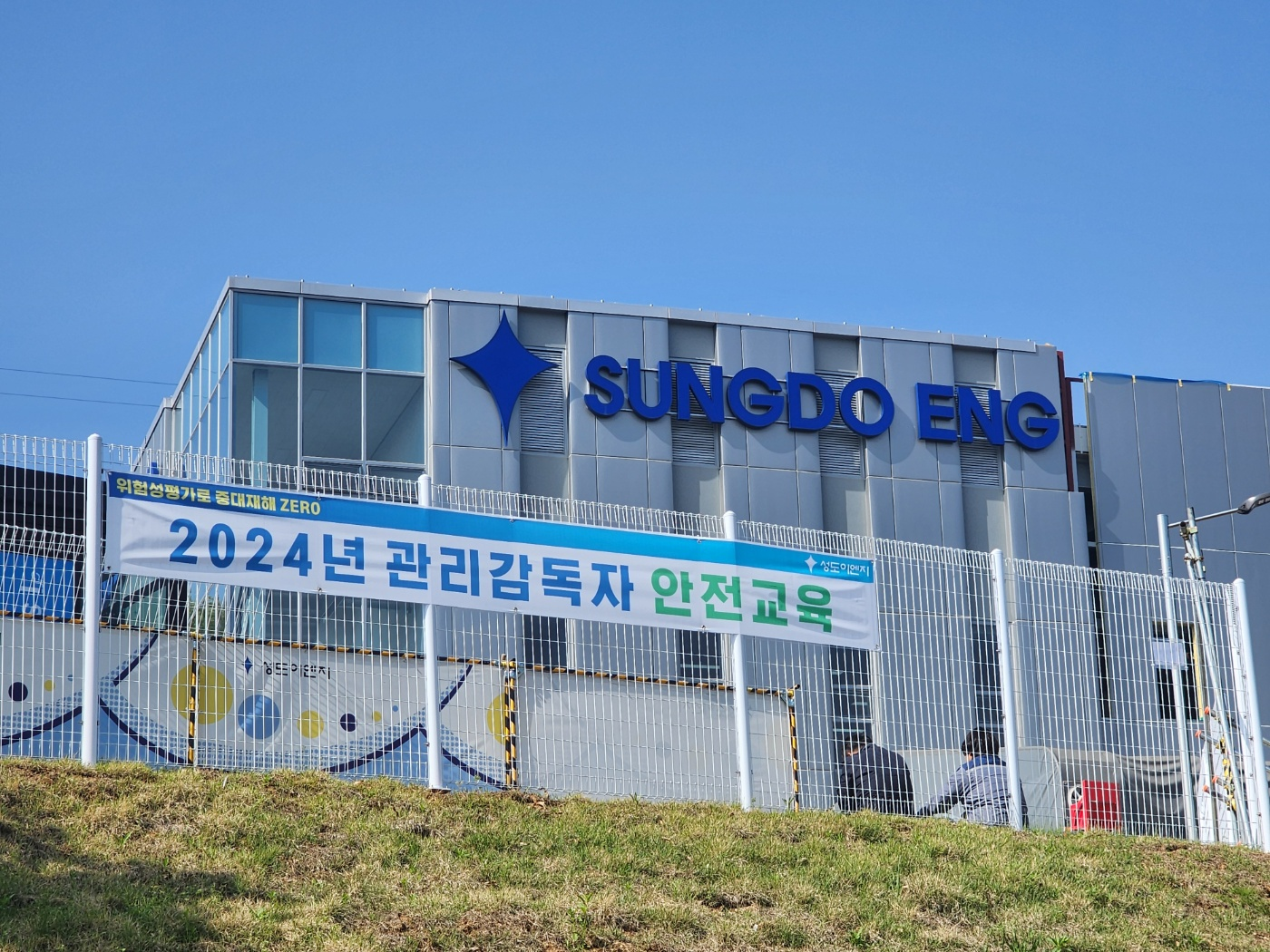 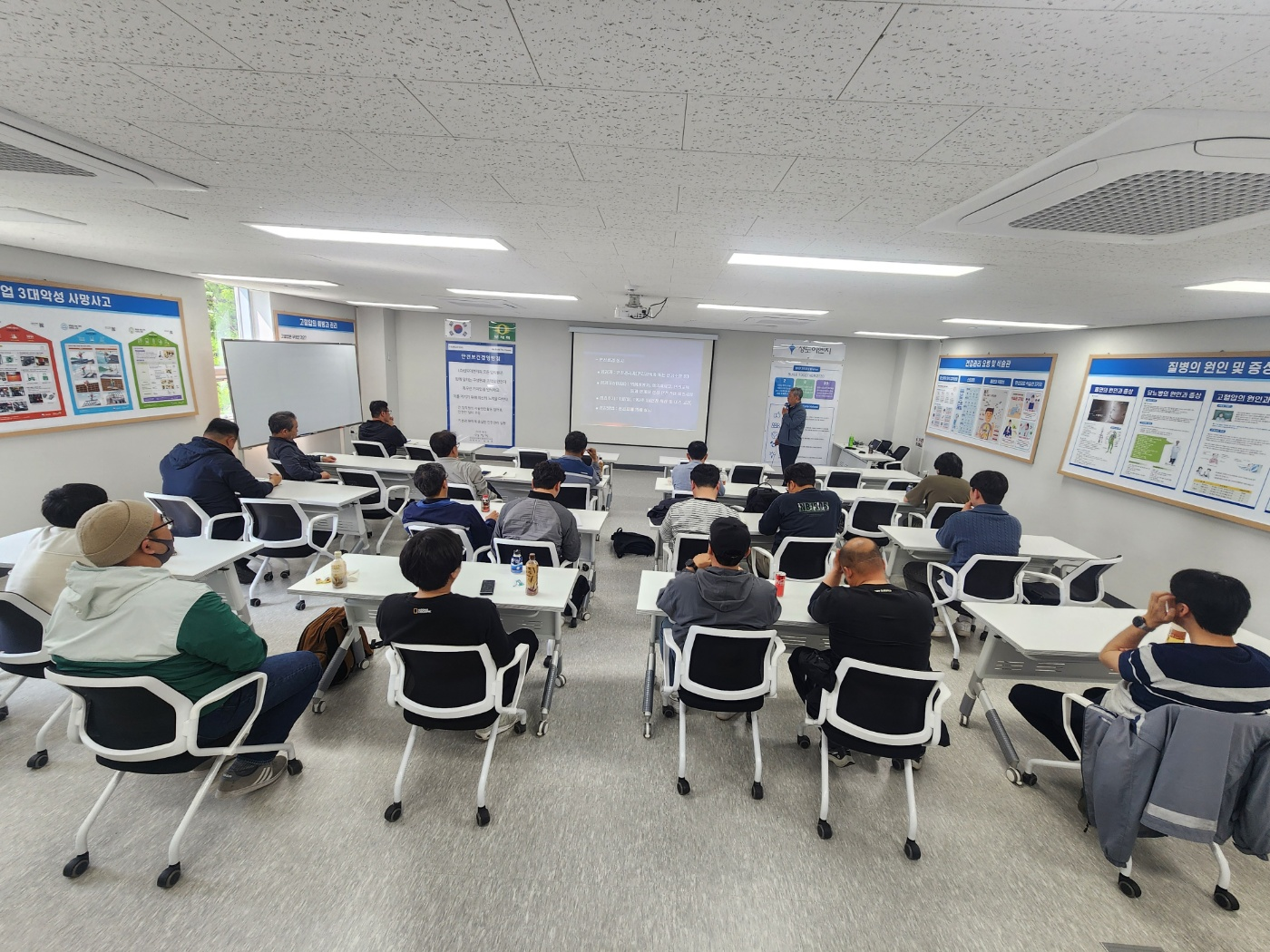 [Speaker Notes: -캠페인 진행 현황: 
-스마트에어백 도입(10개 구입. 5개 현장 배포) -> 이슈사항
-ISO 심사 7월 말~8월 초
-영종도 진행사항 -> 이슈사항]
3-4. 상/하반기 비상 모의훈련 실시
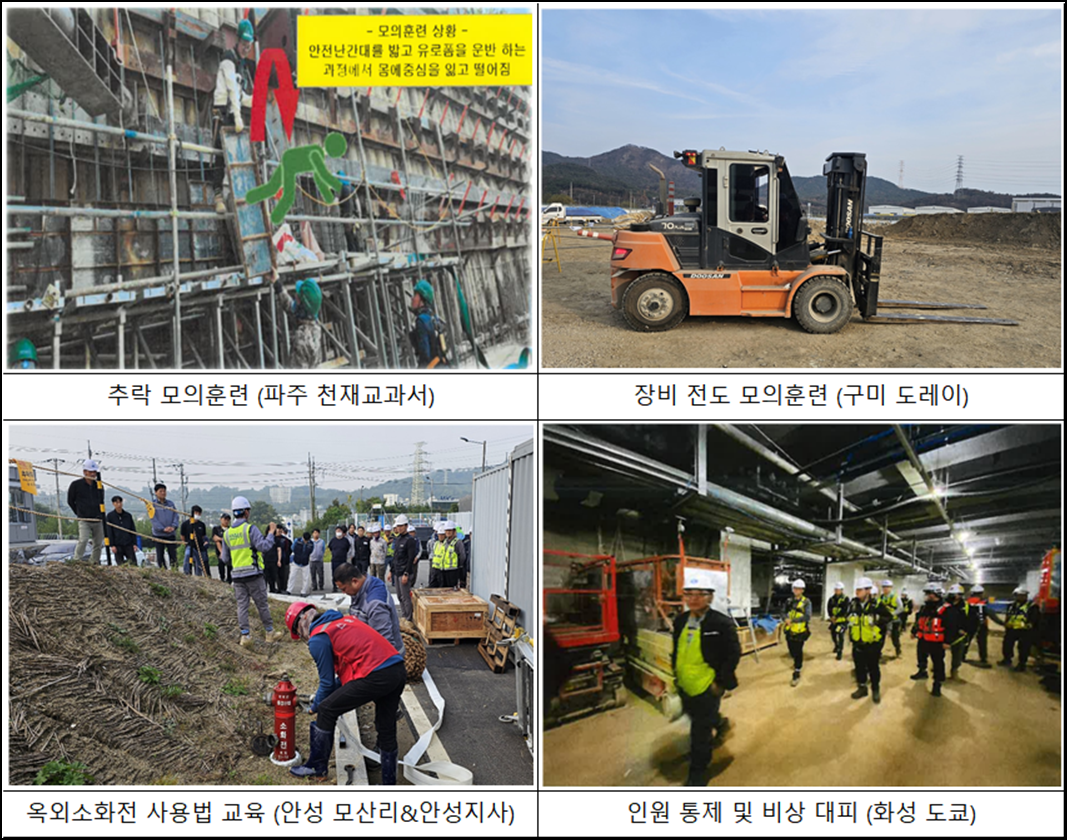 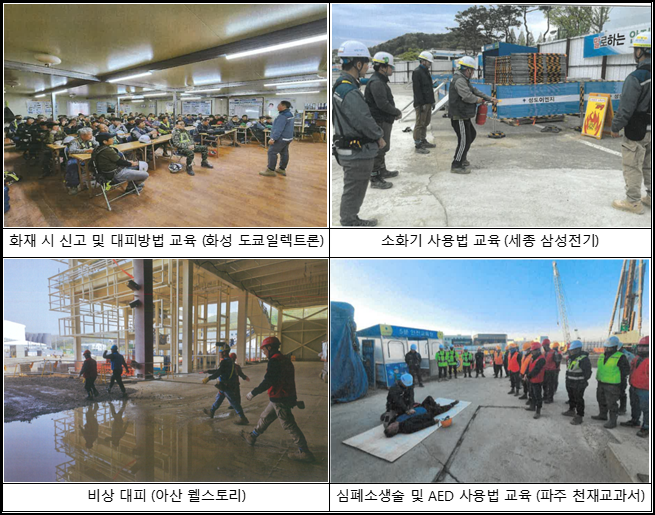 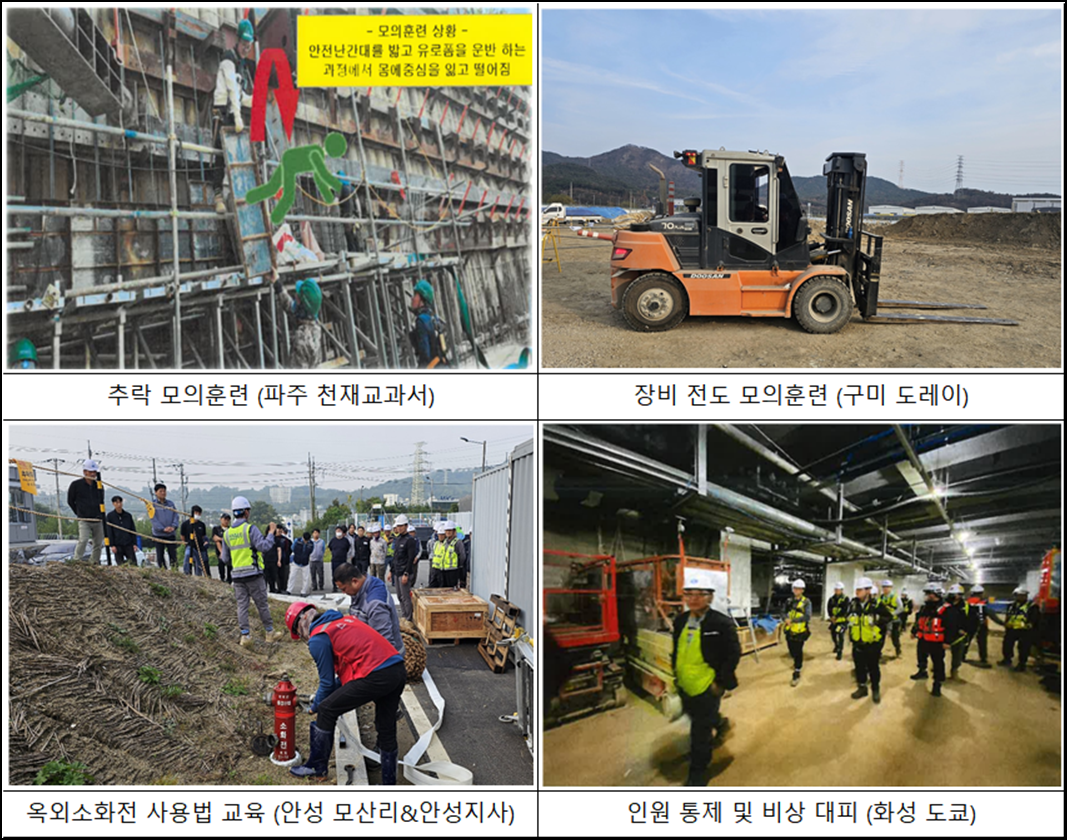 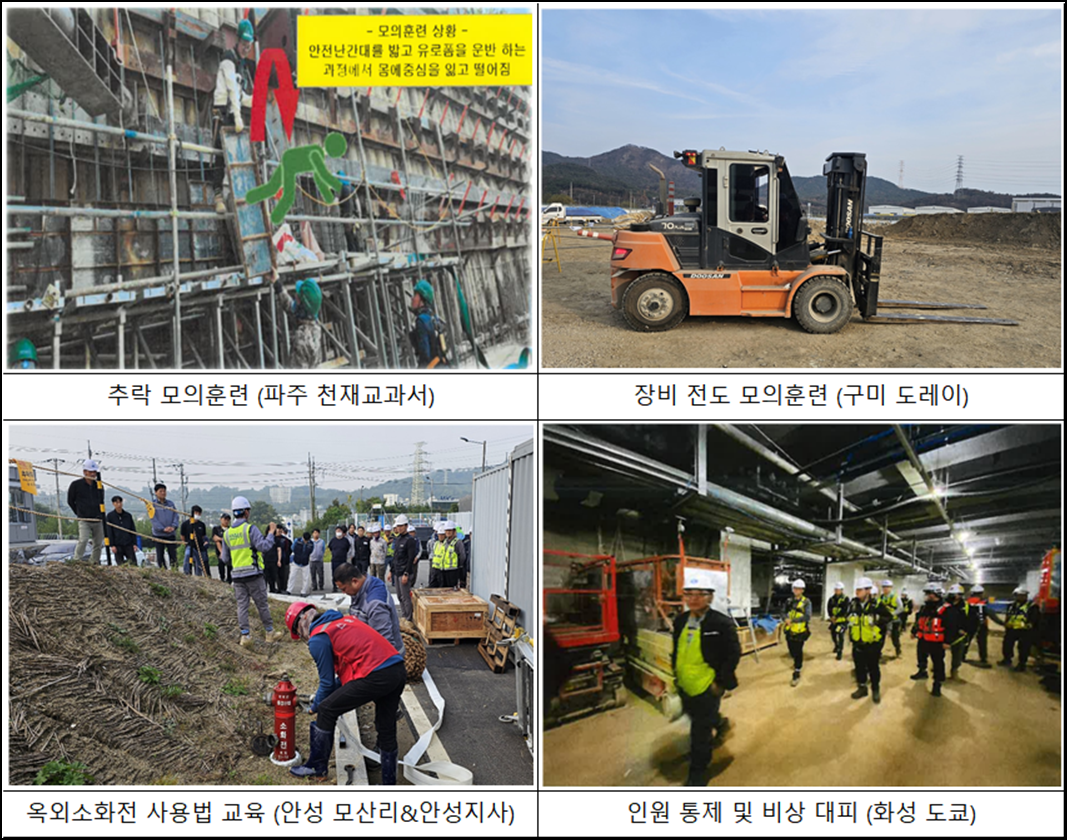 [Speaker Notes: -캠페인 진행 현황: 
-스마트에어백 도입(10개 구입. 5개 현장 배포) -> 이슈사항
-ISO 심사 7월 말~8월 초
-영종도 진행사항 -> 이슈사항]
3-5. 성도 안전점검의 날 지속 운영
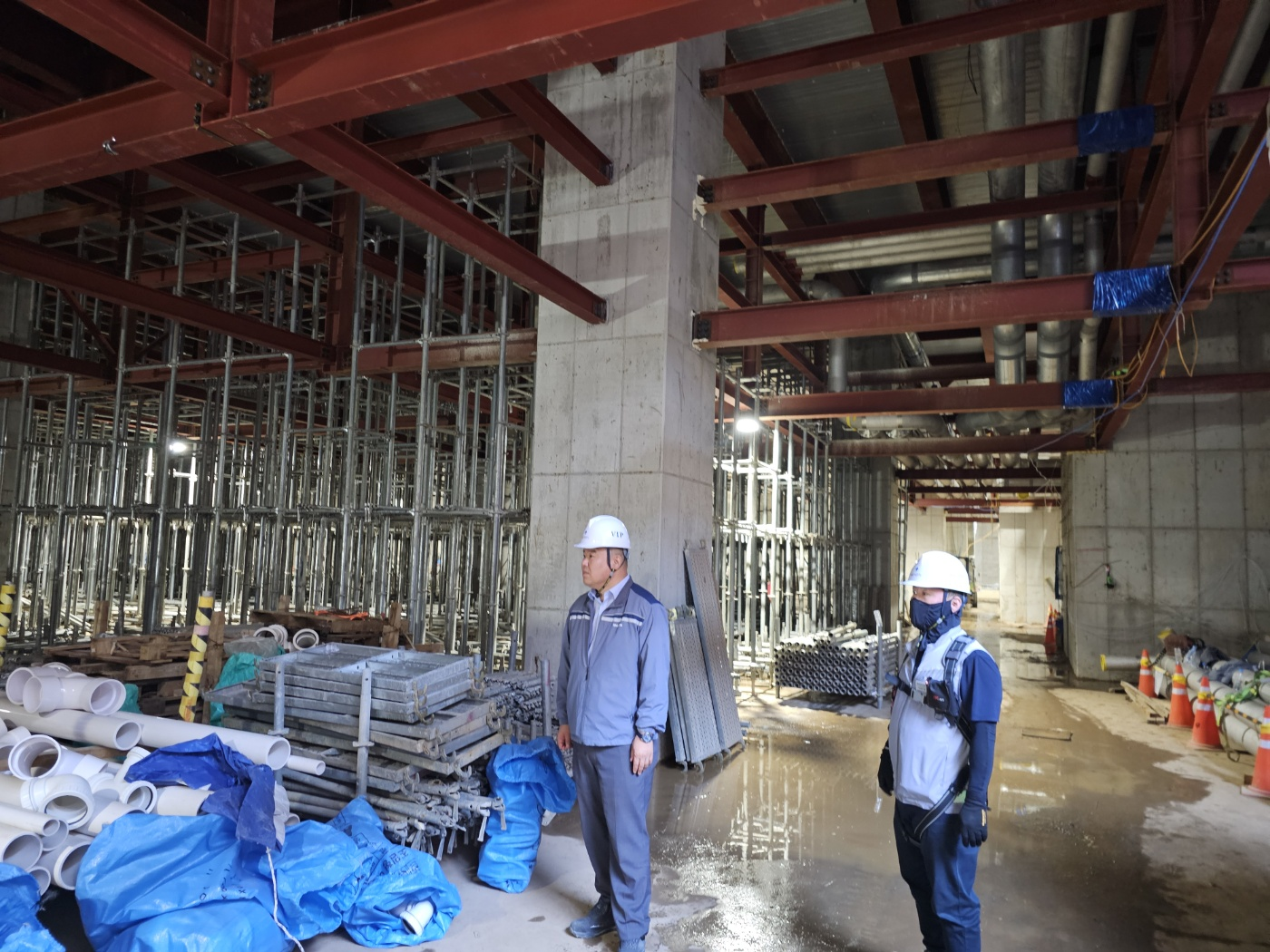 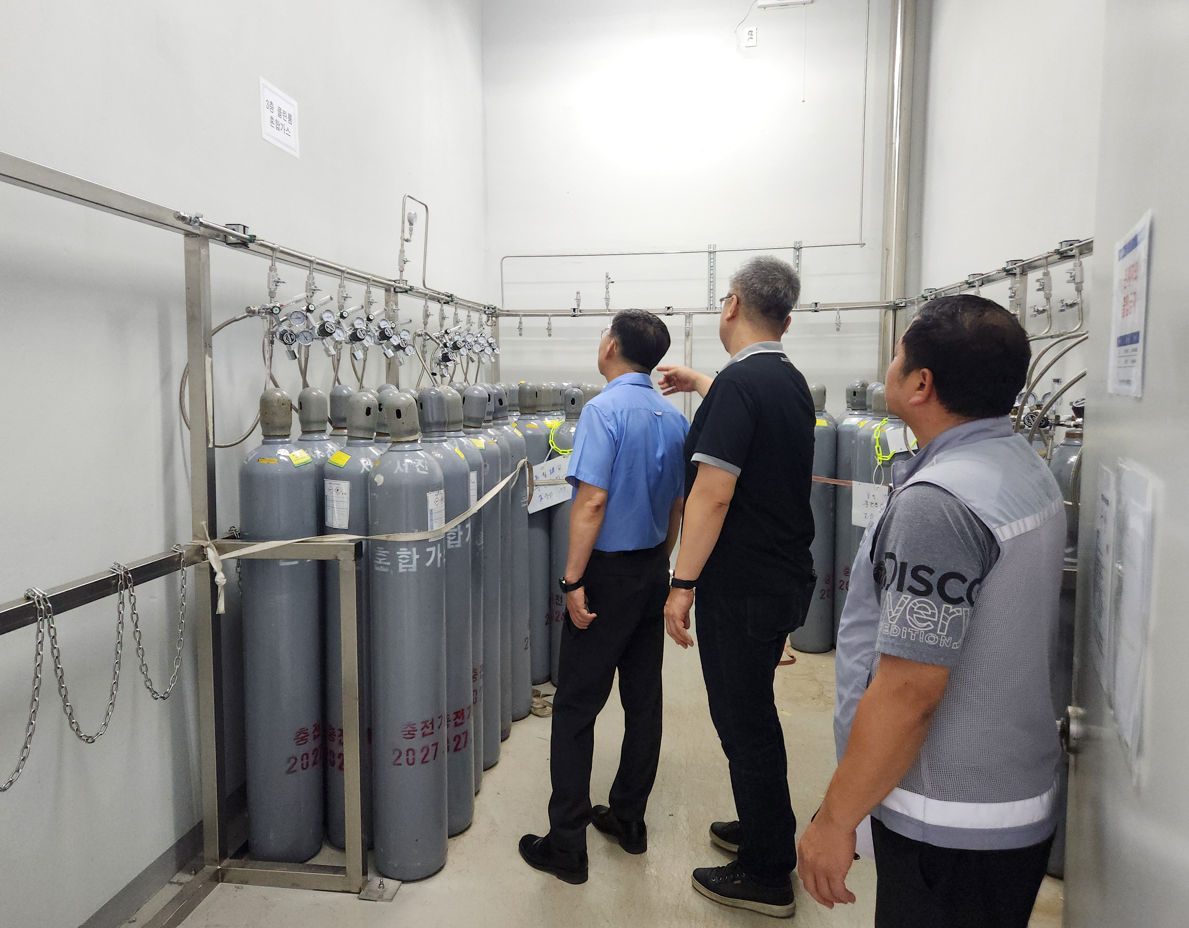 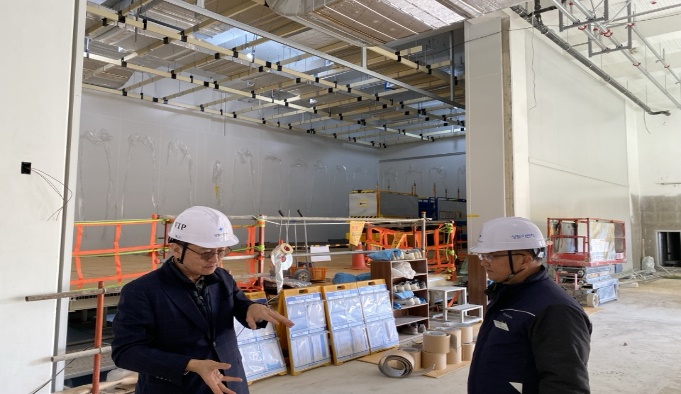 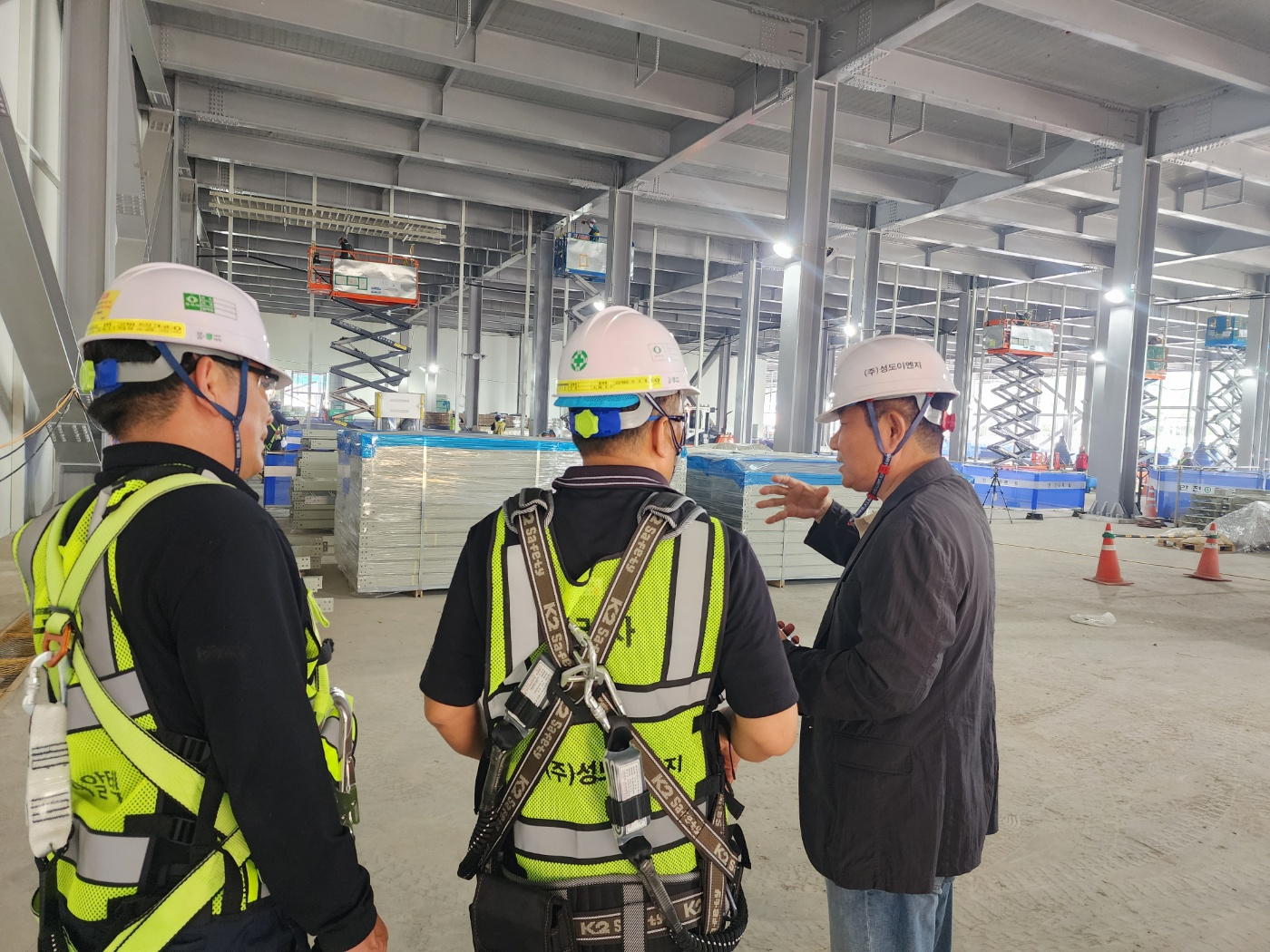 [Speaker Notes: -캠페인 진행 현황: 
-스마트에어백 도입(10개 구입. 5개 현장 배포) -> 이슈사항
-ISO 심사 7월 말~8월 초
-영종도 진행사항 -> 이슈사항]
3-6. 산업안전보건관리비 계상 및 사용기준 일부 개정
* 2025년 1월 1일부터 시행
[Speaker Notes: -캠페인 진행 현황: 
-스마트에어백 도입(10개 구입. 5개 현장 배포) -> 이슈사항
-ISO 심사 7월 말~8월 초
-영종도 진행사항 -> 이슈사항]
3-6. 산업안전보건관리비 계상 요율 상향
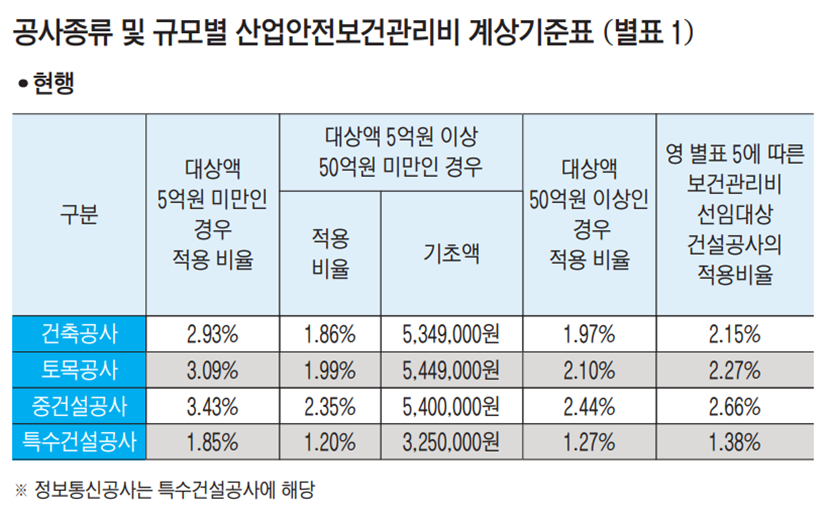 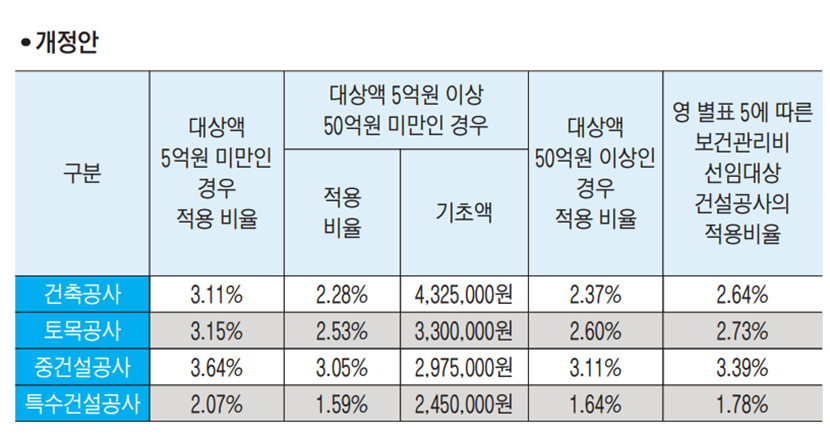 [Speaker Notes: -캠페인 진행 현황: 
-스마트에어백 도입(10개 구입. 5개 현장 배포) -> 이슈사항
-ISO 심사 7월 말~8월 초
-영종도 진행사항 -> 이슈사항]
4. 전달사항
[Speaker Notes: -캠페인 진행 현황: 
-스마트에어백 도입(10개 구입. 5개 현장 배포) -> 이슈사항
-ISO 심사 7월 말~8월 초
-영종도 진행사항 -> 이슈사항]